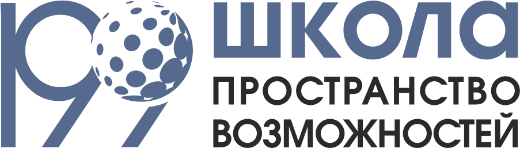 Государственное бюджетное общеобразовательное учреждение средняя общеобразовательная школа № 199 ПРИМОРского района Санкт-Петербурга
Правила приема в 1 класс в 2024 году
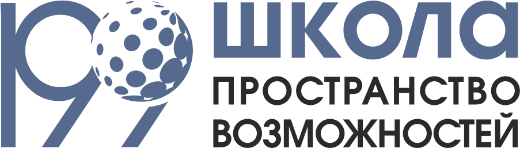 Информация для родителей (законных представителей) будущих первоклассников


Приказ Министерства просвещения от 02.09.2020 № 458
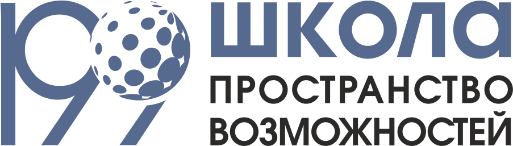 Нормативные документы
Федеральный закон от 29.12.2012 № 273-ФЗ «Об образовании в Российйской Федерации»;
Приказ Министерства просвещения Российской Федерации от 02.09.2020 № 458 «Об утверждении Порядка приема на обучение по образовательным программам начального общего, основного общего и среднего общего образования»;
Приказ Министерства просвещения Российской Федерации от 08.10.2021 № 707 «О внесении изменений в приказ Министерства просвещения Российской Федерации от 2 сентября 2020г. № 458 «Об учтверждении Порядка приема на обучение по образовательным программам начального общего, основного общего и среднего общего образования»; 
Закон Санкт-Петербурга от 26.06.2013 № 461-83 «Об образовании в Санкт-Петербурге»; 
 Распоряжение Комитета по образованию от 18.11.2014 № 5208- р «Об определении категорий детей, имеющих преимущественное право зачисления на обучение в государственные дошкольные образовательные организации и в государственные общеобразовательные организации Санкт-Петербурга»; 
Распоряжение Комитета по образованию от 31.03.2021 года № 879-р  « Об утверждении регламента образовательных организаций, реализующих образовательные программы начального общего, основного общего и среднего общего образования, находящихся в ведении исполнительных органов государственной власти Санкт-Петербурга, по предоставлению услуги по зачислению в образовательные организации».
Распоряжение Комитета по образованию от 17.01.2022 года № 68-р «О внесении изменений в распоряжение Комитета по образованию от 31.03.2021 № 879-р»
Прием в 1 классы
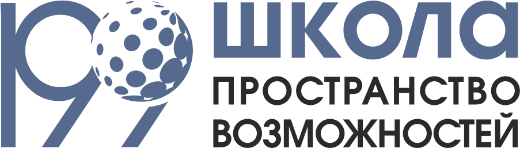 1 ЭТАП
Сроки подачи заявлений:  01.04.2024-30.06.2024 
для детей, имеющих первочередное (федеральные льготы) или преимущественное право (региональные льготы) приёма; 
для детей, проживающих на закрепленной территории микрорайона.
Категории детей, имеющих преимущественное право при зачислении в 1 классы
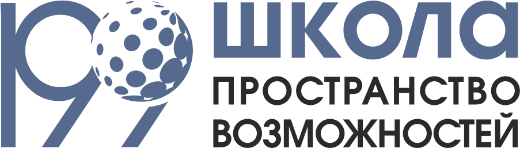 Дети военнослужащих (Федеральный закон от 27.05.1998 № 76-ФЗ «О статусе военнослужащих» ст. 19 п. 6)
Дети сотрудников полиции (Федеральный закон от 07.02.2011 № 3-ФЗ «О полиции» ст. 46 п. 6)
Дети сотрудников некоторых органов исполнительной власти (Федеральный закон от 30.12.2012 № 283-ФЗ «О социальных гарантиях сотрудникам некоторых федеральных органов исполнительной власти и внесении изменений в отдельных законодательные акты РФ» ст. 3 п. 14)
Ребенок, полнородные и неполнородные брат и (или) сестра которого обучаются в данной общеобразовательной организации в соответствии с Федеральным законом 02.07.2021 № 310-ФЗ, а также ребенок, родитель (законный представитель) которого занимает штатную должность в данной общеобразовательной организации (распоряжение Комитета по образованию Санкт-Петербурга от 17.01.2022 № 68-р)
Ребенок, в том числе усыновленный (удочеренный) или находящийся под опекой или попечительством в семье, включая приемную семью, в которой обучаются его брат и (или) сестра (полнородные и неполнородные, усыновленные (удочеренные), дети, опекунами (попечителями) которых являются родители (законные представители) этого ребенка, или дети, родителями (законными представителями) которых являются опекуны (попечители) этого ребенка.
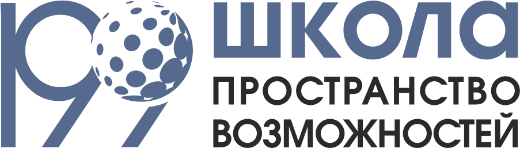 Основные критерии приема
для региональных льготников:  обучение в данной общеобразовательной организации старших полнородных и неполнородных  братьев или сестер, штатная должность родителя (законного представителя) в данной образовательной организации; 
 для федеральных льготников: место жительства семьи в микрорайоне, закрепленном администрацией Приморского района для проведения первичного учета детей.
Обращаем Ваше внимание!
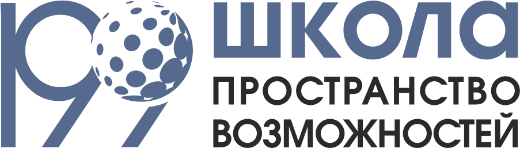 Посещение детьми занятий 
по подготовке детей  к школе 
не является основанием 
для преимущественного приема 
в общеобразовательную организацию
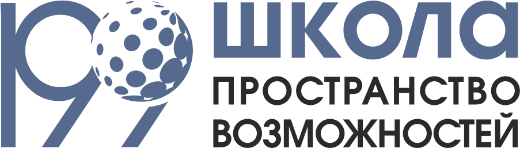 Микрорайон первичного учёта
Туристская улица, дом 28, корпус 1
Туристская улица, дом 28, корпус 3
Туристская улица, дом 30, корпус 1
Туристская улица, дом 30, корпус 2
Оптиков улица, дом 45, корпус 1
Оптиков улица, дом 45, корпус 2
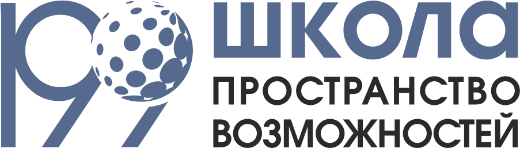 2 ЭТАП
06.07.2024-05.09.2024
 (на свободные места)
для детей, не проживающих на закрепленной территории микрорайона
Прием в 1 классы на 2024/2025 год включает:
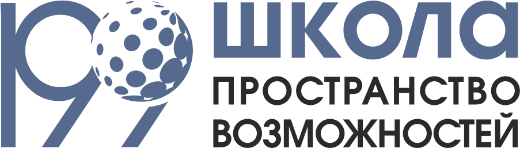 подачу электронного заявления родителями (законными представителями) детей;
предоставление документов в образовательную организацию;
принятие решения о зачислении ребенка в 1 класс или об отказе в зачислении.
ЗАЯВЛЕНИЕ о приёме на обучение  и документы для приёма на обучение подаются одним из следующих способов:
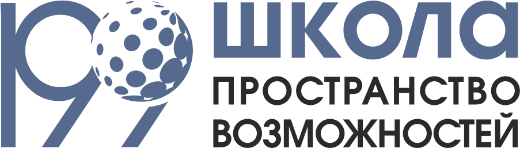 В электронном виде через Портал «Государственные 	и 	муниципальные услуги в Санкт-Петербурге», Единый портал Госуслуг.
В структурные подразделения «Многофункциональный центр предоставления государственных и муниципальных услуг» (далее – МФЦ). Заявление заполняется специалистами МФЦ
Лично в общеобразовательную организацию
Через операторов почтовой связи общего пользования заказным письмом  с уведомлением о вручении (Почта России)
Подача электронного заявления
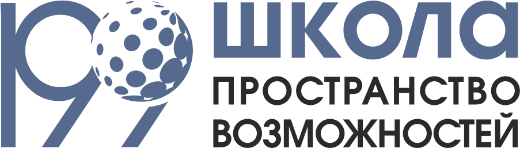 В электронном виде через Портал «Государственные 	и 	муниципальные услуги в Санкт-Петербурге», через Единый портал государственных услуг:
 www.gu.spb.ru, www.gosuslugi.ru
	Заявление заполняется непосредственно законным представителем.
или в структурные подразделения «Многофункциональный центр предоставления государственных и муниципальных услуг» (далее – МФЦ). Заявление заполняется специалистами МФЦ.
Обращаем Ваше внимание
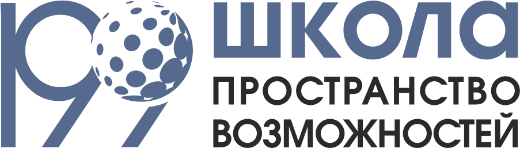 Получение начального общего образования начинанется по достижении детьми возраста 6 лет 6 месяцев, но не позже достижения ими возраста 8 лет.
Дата и время подачи заявления не являются критерием при принятии решения о зачислении в первый класс образовательной организации на следующий учебный год. 
Родитель (законный представитель) ребенка имеет возможность подать одно электронное заявление в одну образовательную организацию (количество заявлений неограничено) расположенную на закрепленной территории микрорайона.
При подаче электронных заявлений в несколько школ и получении приглашений из нескольких образовательных организаций родителю (законному представителю) необходимо определиться с выбором образовательной организации до установленной приглашением даты предоставления документов в образовательную организацию. Таким образом, документы предоставляются в одну образовательную организацию
Особенности подачи заявления через МФЦ
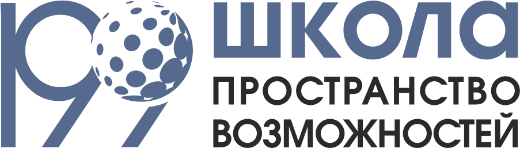 Электронное заявление можно подать в любом  структурном подразделении МФЦ вне зависимости от района проживания заявителя.
Для подачи электронного заявления родитель (законный представитель) должен иметь при себе следующие документы:
Оригинал документа, удостоверяющего личность родителя (законного представителя).
Оригинал свидетельства о рождении ребёнка.
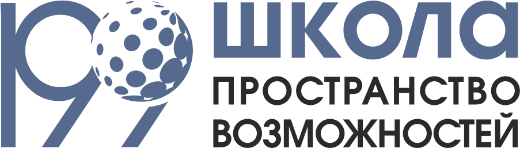 После подачи электронного заявления родитель (законный представитель)
получает в «Личном кабинете» и по электронной почте уведомление, подтверждающее, что заявление принято на обработку. В уведомлении указываются идентификационный номер, дата и время направления электронного заявления
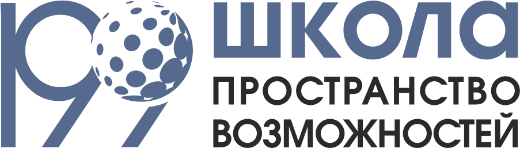 Особенности подачи заявления через Портал
Для направления электронного заявления родителям (законным представителям) необходимо зарегистрироваться и авторизоваться на Портале «Государственные 	и 	муниципальные услуги в Санкт-Петербурге»
После авторизации родитель (законный представитель) имеет возможность войти в «Личный кабинет».
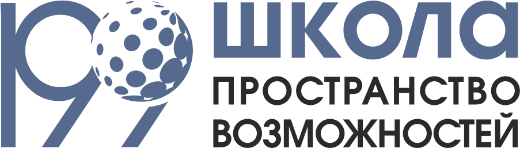 Предоставление документов в образовательную организацию
Родителю (законному представителю) направляется приглашение или уведомление об отказе в зачислении с указанием даты и времени приема документов в электронном виде: 
в «Личный кабинет» на Портале «Государственные 	и 	муниципальные услуги в Санкт-Петербурге»
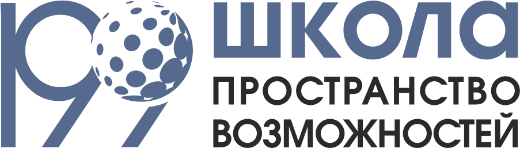 Обращаем Ваше внимание!
В случае неявки родителя (законного представителя) в образовательную организацию для подачи документов в сроки, указанные в приглашении образовательной организации, родитель получает уведомление об отказе в зачислении в образовательную организацию на основании непредоставления документов, ребенок выбывает из списка данной образовательной организации.
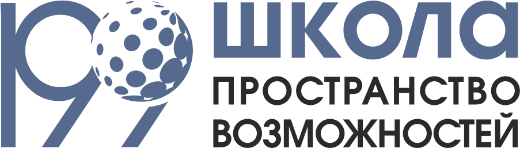 Процедура представления документов
Представление документов в образовательную организацию осуществляется после получения родителем приглашения в образовательную организацию с указанием даты и времени приема документов в следующие сроки:
 на 1 этапе – не ранее 30 рабочих дней с даты начала приема, но не позднее 30 июня 2024 года.
 на 2 этапе – не ранее 10 рабочих дней с даты начала приема, но не позднее 30 рабочих дней со дня подачи заявления
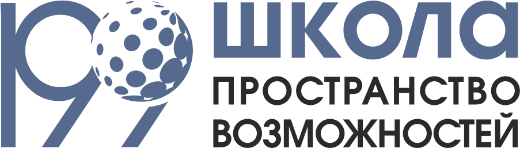 Документы для приема в 1 класс
Представляются лично родителем (законным представителем) при предъявлении оригинала документа, удостоверяющего личность родителя (законного представителя) непосредственно в образовательную организации в сроки, указанные в приглашении образовательной организации
Перечень документов:
Свидетельство о рождении;
Документ, подтверждающий проживание ребенка на закрепленной территории;
Документы, подтверждающие преимущественное право на зачисление граждан на обучение в образовательную организацию (при наличии)
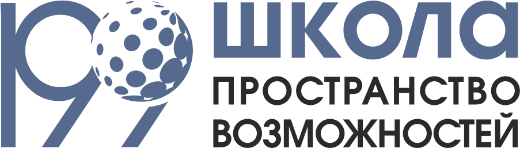 Документы, подтверждающие проживание ребенка на закрепленной территории
Свидетельство о регистрации ребенка по месту жительства (форма № 8,9)
Свидетельство о регистрации ребенка по месту пребывания (форма № 3)
Родители (законные представители) предоставляют один из перечисленных документов
Должностное лицо образовательной организации регистрирует полученные документы в журнале приема документов. 
Родителю (законному представителю) выдается уведомление о регистрации документов в журнале приема документов.
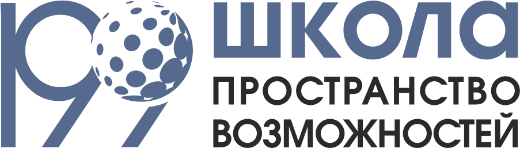 Принятие решения о зачислении или об отказе в зачислении
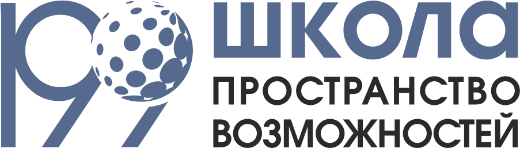 Осуществляется после получения образовательной организацией заявления  и документов. 
Приказ о зачислении размещается на информационном стенде ОО (ул. Туристская 28,корпус 2)- в течение 3-х рабочих дней,  после завершения приема заявлений, в день его издания.
Уведомление об отказе направляется - в течение 3-х рабочих дней после принятия решения об отказе.
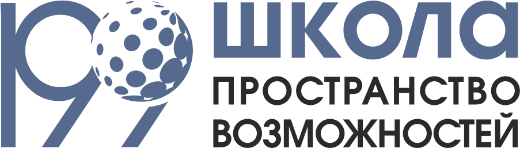 Основаниями для отказа в приеме документов являются:
обращение лица, не относящегося к категории заявителей; 
 подача заявления в период, отличающийся от периода предоставления услуги; 
не предоставление в образовательную организацию документов, необходимых для получения услуги; 
отсутствие свободных мест в образовательной организации; 
возрастные ограничения
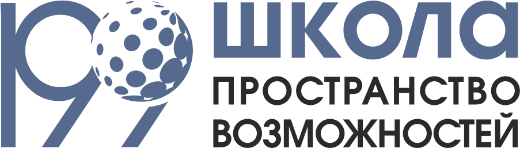 При получении уведомлений об отказе в зачислении во все выбранные образовательные организации
Родитель (законный представитель) может обратиться:
В отдел образования администрации Приморского района Санкт-Петербурга, на территории которого проживает ребенок, для получения информации о наличии свободных мест в образовательных организациях
В конфликтную комиссию для решения спорных вопросов при определении образовательной программы и (или) выбора общеобразовательной организации администрации Приморского  района Санкт-Петербурга, на территории которого проживает ребенок
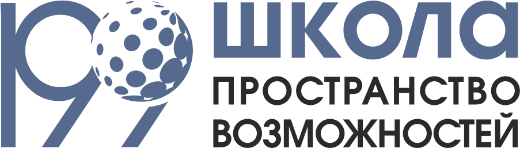 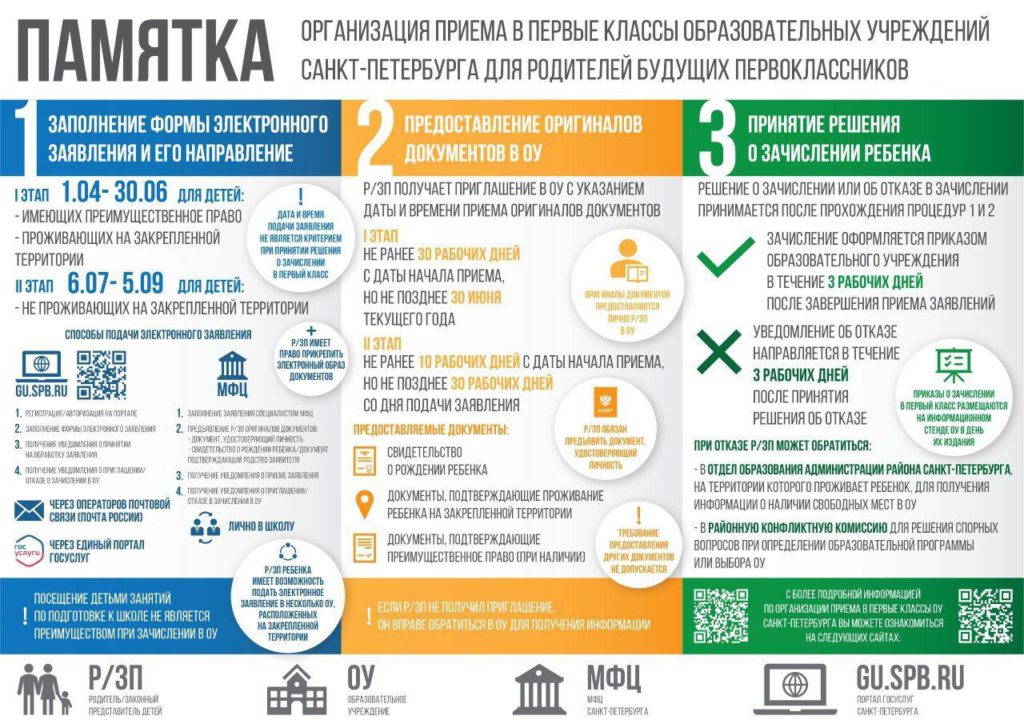 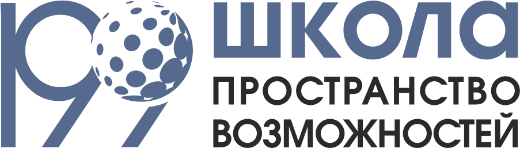 Количество мест в первых классах
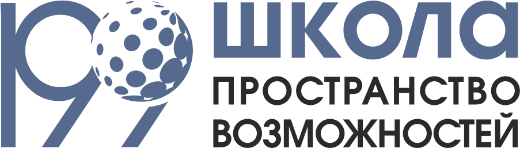 КОНТАКТЫ
Телефон: +7(812)246-79-91 
Адрес электронной почты: school199@obr.gov.spb.ru
Сайт: https://www.school199.ru
Официальная группа в контакте: vk.com/school199spb